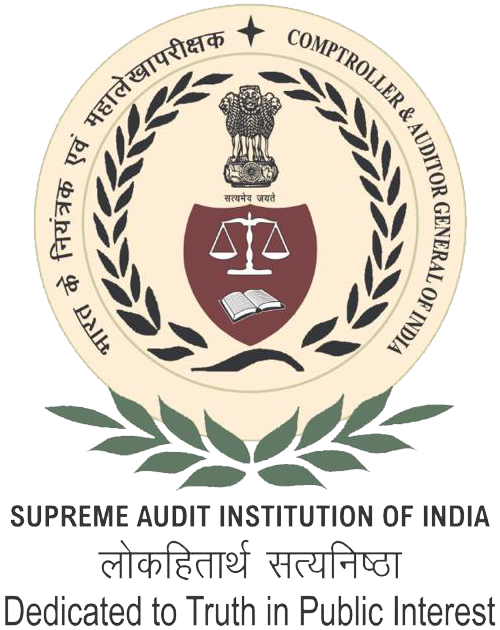 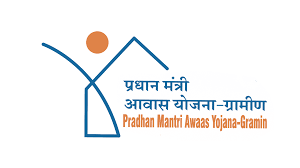 પ્રધાનમંત્રી આવાસ યોજના-ગ્રામીણનું ઓલ ઈન્ડિયા પરફોર્મન્સ ઓડિટપ્રિન્સિપલ એકાઉન્ટન્ટ જનરલ (ઓડિટ-1),  રાજકોટ, ગુજરાત
1
ઓડિટનું કાર્યક્ષેત્ર
ઓડિટમાં વિગતવાર ચકાસણી માટે ૧૦ જિલ્લાઓ, ૨૫ તાલુકા અને ૧૨૫ GP અને લાભાર્થી સર્વેક્ષણ માટે ૧,૨૪૦ લાભાર્થીઓની પસંદગી કરવામાં આવી હતી. 
પીએમએવાય-જી નું ઓલ ઈન્ડિયા પરફોર્મન્સ ઓડિટ ડિસેમ્બર ૨૦૨૨ થી એપ્રિલ ૨૦૨૩ દરમિયાન કરવામાં આવ્યું હતું.  
૨૦૧૭ - ૧૮ થી ૨૦૨૧ – ૨૨ ના સમયગાળા માટે સીઆરડી, ડીઆરડીએ અને ટીડીઓના રેકર્ડની તપાસ કરવામાં આવી હતી.
ઓડિટ તારણો-આયોજન
વાર્ષિક કાર્ય યોજના (AAP) ની તૈયારી 
2017-23 દરમિયાન પસંદ કરેલા જિલ્લાઓ / બ્લોકોમાં વાર્ષિક કાર્ય યોજના (AAP) તૈયાર કરવામાં આવેલ નહોતા. 

જમીન વિહોણા લાભાર્થીઓને જમીનની ઉપલબ્ધતા  
૨૨૭૧ જમીનવિહોણા લાભાર્થીઓમાંથી ૯૧૦ (૪૦ ટકા) ને જમીન આપવામાં આવી હતી. બાકીના ૧૩૬૧ લાભાર્થીઓને જમીન મળી શકી ન હતી
નાણાકીય
કેન્દ્રીય શેર રિલીઝ કરવામાં વિલંબ
વર્ષ ૨૦૧૭ – ૨૨ દરમિયાન, ભારત સરકાર દ્વારા PMAY-G હેઠળ 20 હપ્તાઓમાં કુલ ₹. ૧૯૪૭.૮૩ કરોડની ગ્રાન્ટ રીલીજ કરવામાં આવી હતી. ₹. ૧૧૦૨.૧૪ કરોડનું કેન્દ્રીય ભંડોળ CRD ના SNA ખાતામાં ત્રણ દિવસની નિર્ધારિત મર્યાદા કરતાં ૦૮ થી ૧૫૩ દિવસ સુધીના વિલંબથી ટ્રાન્સફર કરવામાં આવ્યું હતું.

અપૂર્ણ નાણાકીય સમાધાન
ઓડિટએ અવલોકન કર્યું હતું કે 2017-18 થી 2021-22 દરમિયાન પ્રોગ્રામ ફંડ અને વહીવટી ભંડોળ બંનેના કિસ્સામાં પાછલા વર્ષનું બંધ બેલેન્સ ચાલુ વર્ષના ઓપનિંગ બેલેન્સ સાથે મેળ ખાતું નથી.
નાણાકીય
વહીવટી ગ્રાન્ટમાંથી અનિયમિત ખર્ચ.

દાહોદ જિલ્લામાં, DRDA- ઓફિસ અને કોલ-સેન્ટરોના નવીનીકરણ માટે જિલ્લા વહીવટી ભંડોળમાંથી ₹. ૧૦.૮૭ લાખનો અનિયમિત ખર્ચ કરવામાં આવ્યો હતો, જે યોજનાની માર્ગદર્શિકા મુજબ અસ્વીકાર્ય હતો.

ત્રણ યોજનાઓ PMAY-G, SBM અને MGNREGA માટે સંયુક્ત રીતે IEC પ્રવૃત્તિમાં ₹. ૬૬.૯૬ લાખનો ખર્ચ કરવામાં આવ્યો હતો. જો કે, સમગ્ર ખર્ચ PMAY-G માં ડેબિટ કરવામાં આવ્યો હતો.
અમલીકરણ
લાભાર્થીઓએ વિવિધ યોજનાઓ હેઠળ લાભ લીધો હતો

બે સેમ્પલ જિલ્લાઓમાં, ૨૪ લાભાર્થીઓ (૦૬ - જામનગર અને ૧૮ સુરત) એ PMAY-G તેમજ PMAY-U બંને યોજનાઓ હેઠળ બેવડા લાભ મેળવ્યા હતા.
ચાર નમૂના લેવામાં આવેલા જિલ્લાઓમાં, PMAY-G હેઠળ ૫૯૪ લાભાર્થીઓને અન્ય આવાસ યોજનાઓ જેવી કે સરદાર આવાસ યોજના, પંડિત દિન દયાળ આવાસ યોજના, ડૉ. આંબેડકર આવાસ યોજના વગેરેનો બેવડો લાભ મળ્યો છે. 

જિલ્લાવાર વિગતો નીચે કોષ્ટકમાં આપવામાં આવી છે.
અમલીકરણ
પ્રથમ હપ્તાની ચુકવણીમાં વિલંબ
PMAY-G માં લાભાર્થીઓને પ્રથમ હપ્તાની ચુકવણી મંજૂરી તારીખના સાત દિવસની અંદર કરવી જોઈએ.
૧,૨૪૦ ચકાસાયેલ લાભાર્થીઓમાં, ૧,૧૪૦ લાભાર્થીઓને પ્રથમ હપ્તો ચૂકવવામાં આવ્યો હતો. જે પૈકી ૯૬ લાભાર્થીઓને પ્રથમ હપ્તો ૦૧ દિવસ થી ૧૯૪૫ દિવસના વિલંબ સાથે પૂરો પાડવામાં આવ્યો હતો.
અમલીકરણ
અંતિમ હપ્તાની ચુકવણીમાં વિલંબ
FFI મુજબ, અંતિમ હપ્તાની ચૂકવણી ઘર પૂર્ણ થવા પર થવી જોઈએ. 
૧,૨૪૦ ચકાસાયેલ લાભાર્થીઓના કેસોમાંથી, ૧,૦૧૯ મકાનો જીઓ-ટેગ કરેલા હતા. 
આ ૧,૦૧૯ પૂર્ણ થયેલા મકાનોમાંથી ૮૬૫ લાભાર્થીઓને અંતિમ હપ્તો ચૂકવવામાં આવ્યો હતો. જે પૈકી ૭૯૩ લાભાર્થીઓને છેલ્લો હપ્તો ૦૧ દિવસથી ૧,૫૩૬ દિવસના વિલંબ સાથે ચુકવવામાં આવ્યો હતો.
અમલીકરણ
શૌચાલય સહાય ચૂકવવામાં આવી નથી
PMAY-G હેઠળ મંજૂર કરાયેલા મકાનો પણ SBM (G), MGNREGS અથવા ધિરાણના અન્ય કોઈ સ્ત્રોતમાંથી શૌચાલયના નિર્માણ માટે ₹ ૧૨,૦૦૦/- ની સહાય મેળવવાને પાત્ર છે.
ગાંધીનગર જિલ્લામાં (કલોલ બ્લોક), TDO એ વર્ષ ૨૦૨૧-૨૨ માટે ૬૨ લાભાર્થીઓને શૌચાલય માટે સહાય ચૂકવવામાં આવી ન હતી.

મનરેગા હેઠળ અકુશળ વેતનના માનવ દિવસ
PMAY-G આવાસના બાંધકામમાં ૯૦ માનવ દિવસનું વેતન આપવાની જોગવાઇ છે.  
પૂર્ણ થયેલા મકાનોના ૧૦૧૯ કેસોમાંથી, ૧૬૮ કેસોમાં દિવસો પૂરા પાડવામાં આવ્યા ન હતા, ૪૬૬ કેસોમાં ઓછા દિવસો (૧ થી ૮૯ દિવસ) અને ૧૭ કેસોમાં ૯૦ થી વધુ દિવસો (૧ થી ૧૮ દિવસ) આપવામાં આવ્યા હતા.
અમલીકરણ
ઘરના બાંધકામમાં ખામીઓ
PMAY-G માર્ગદર્શિકા મુજબ લાભાર્થીઓને નાણાકીય સહાય ઉપરાંત, ગુણવત્તાયુક્ત મકાન બાંધકામમાં તકનીકી સહાય પણ પૂરી પાડવામાં આવે છે.
આવાસ બાંધકામની ગુણવત્તા સુનિશ્ચિત કરવા માટે, ઓડિટ માટે પસંદ કરાયેલા ૧૦ જિલ્લાઓમાં વિભાગીય અધિકારીઓ સાથે ૧,૨૪૦ લાભાર્થીઓની ભૌતિક ચકાસણી હાથ ધરવામાં આવી હતી. આ ૧,૨૪૦ માંથી પુર્ણ થયેલ ૧,૦૧૯ મકાનો ધોરણ પ્રમાણેના ન હતા.
લાભાર્થી સહાયક સેવા
આવાસની ડિઝાઇન માટે લાભાર્થીઓને પુરી સમજ આપવામાં આવેલ નથી. નબળી ડિઝાઇન – ફક્ત એક હોલની ડિઝાઇનવાળા આવાસ જોવા મળેલ છે. 
ડીઆરઆઇ લોન - ઓડિટ માટે પસંદ કરાયેલા જિલ્લાઓમાં, એકપણ લાભાર્થીને બેંકો તરફથી લોન આપવામાં આવેલ નથી. 
બાંધકામ તાલીમ - ઓડિટ માટે પસંદ કરેલા જિલ્લાઓમાં બાંધકામ તાલીમ હાથ ધરવામાં આવેલ નથી. ૧૧,૦૮૨ ના લક્ષ્યાંક સામે માત્ર ૧૧૫૫ મેશનભાઇઓને તાલીમ અપેલ છે. 
બાંધકામમાં મદદ - જાતે મકાન બાંધવાની સ્થિતિમાં ન હોય તેવા લોકો માટે તાલીમ દરમિયાન ડેમો આવાસ તરીકે બાંધકામમાં લેવાયા નથી. યુવાન વ્યક્તિના આવાસ લેવામાં આવ્યા છે.
મટિરિયલ બેંક - સ્પર્ધાત્મક ભાવે બાંધકામ સામગ્રી પુરી પાડવા માટેના પ્રયાસો કરવામાં આવ્યા નથી કે કોઈપણ જિલ્લાઓમાં મટિરિયલ બેંકની સ્થાપના કરવામાં આવેલ નથી.  
મકાનોની ચકાસણી - તાલુકા સ્તરના ૧૦ ટકા અને જિલ્લા સ્તરના ૦૧ ટકા અધિકારીઓએ મકાનોનું નિરીક્ષણ કરવું જોઈએ જેના કોઇ રેકર્ડ જોવા મળેલ નથી.
સામાજિક ઓડિટ - ઓડિટમાં જણાયું હતું કે સામાજિક ઓડિટ હાથ ધરવા માટે કોઈ પગલાં લેવામાં આવ્યાં નથી
સેમ્પલ તરીકે લીધેલ જિલ્લા અને તાલુકા